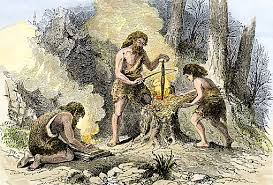 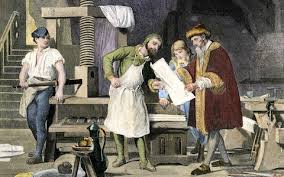 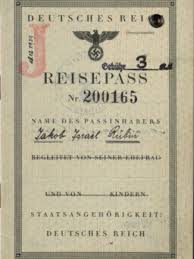 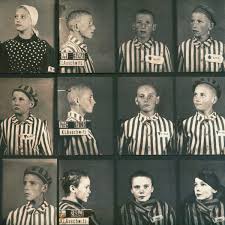 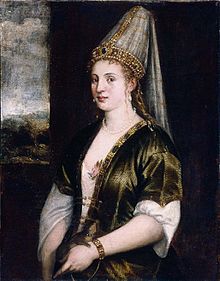 What We Live, is History!
Ms. Arık’s Class!
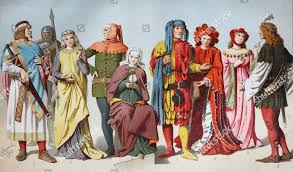 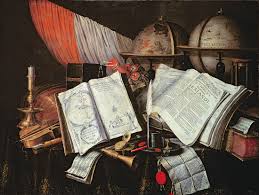 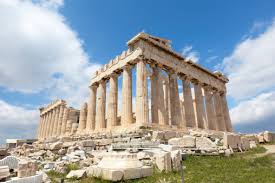 Warm-upIn Breakout rooms, discuss the following questions with your partner. Take notes.
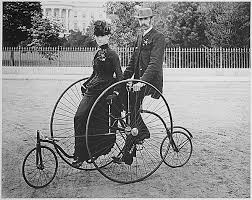 1) What comes to your mind when you hear the word   
    ‘history’?
2) Why is it important to look to the past?
3) How do we learn best about ‘history’?
4) What are primary and secondary sources of history? 
    How are they different?
5) List primary sources of history that you can think of.
You will now watch a video about two Holocaust survivors telling their life stories.
WHILE VIEWING THE VIDEO, think of the 
following issues:

1- What parts of the video are primary sources 
    of history and what parts are secondary 
    sources of history?

2- Try to find at least ONE thing that you did not 
    know before?
A Centropa film: ‘Return to Rivne’https://youtu.be/BOrd3wuJ4aY
Shelly Weiner and Raya Kizhnerman, the 
survivors in this video, live in North Carolina, but 
they were born in the bustling city of Rivne, (in 
Poland at the time, nowadays Ukraine). 
In 1941 there were 20,000 Jews living in Rivne.
Share your answers to the given questions.
So, what are your answers?

1- What parts of the video are primary sources 
    of history and what parts are secondary 
    sources of history?

2- What is the ONE thing  you learned from 
    watching this video that you did not know 
    before? Is there more?
Challenge yourself!In what context were these words used in the film?
1- What new insight did you gain from viewing this 
    film?2- Describe a moment in the film that you found 
    particularly heartbreaking.3- Can you think of a moment of serendipity in the film? 
    Explain.4- What kind of fears did Shelley and Raya feel 
     throughout their childhood years do you think?
5- If you could ask one person in the film a question, 
    who would you ask and what would that question 
    be?
POST VIEWING:
Create a primary source of history
Today, due to Covid-19, the world is experiencing 
a variety of fears like fear of losing loved ones, 
fear of the unknown, fear of separation or fear of 
loneliness.

Our lives have changed drastically and, this too, 
will become history.

In what ways can YOU document your life as a 
student during the Covid-19 pandemic for 
future generations and historians?
Create a product through which you explain how your daily life has 
changed as a student in the year 2020 with the start of the pandemic.

Try to include as many details as possible so that historians and/or 
people who live in the far future can learn about your daily life during 
the Covid-19 period?

Remember that your product will be a source of history 

Title: ‘MY LIFE AS A STUDENT IN THE YEAR 2020’

Choose one of the below:

A 3 minute video 
3 TikToks 
A diary of a week 
A photo album of 7 photographs on PowerPoint 

Subtitles should be provided for the video and TikTok options, and 
explanatory text is required for each photo in the album.
Assignment:Create a source of history for future generations